Narrative Ethics:A storied approach to managing challenging ethical concerns
1
Allan Barsky, PhD, JD
Sandler School of Social Work
Florida Atlantic University abarsky@fau.edu
www.barsky.org
BPD Preconference
        Workshop
March 18, 2020
10 AM to 4 PM
Birmingham, Alabama
Narrative Ethics - Allan Barsky
2/5/20
2
Agenda
10:00-10:30     Introduction to Narrative Ethics (overview,                               rational, relation to social work practice 10:30-11:00     Framework for Employing Narrative Ethics                            in Practice11:00-12:00     Applications of Narrative Ethics                           (Examples, Demonstration)   Noon               Lunch (On own)
1:00-3:30         Experiential Exercises and Role Plays:                           Constructing, deconstructing, and                           reconstructing stories with embedded                           ethical issues
3:30-4:00        Conclusion/Discussion: Opportunities and                          Challenges in Applying Narrative Ethics,                              Suggestions for SW Educators and key points
Narrative Ethics - Allan Barsky
2/5/20
3
“It's like everyone tells a story about themselves inside their own head. Always. All the time. That story makes you what you are. We build ourselves out of that story.”                                      - Patrick Rothfuss (author)
Narrative Ethics - Allan Barsky
2/5/20
4
Introduction: Narrative Ethics
An approach to dealing with ethical concerns by listening, interpreting, and responding to the stories told by clients, co-workers, or other people affected by the situation 
Morals and ethics are embedded in stories (helps us understand local context, history, culture)
Encourages us to attend to the unique experiences, stories, emotions, and identities of the people affected by the ethical issues 
Deconstruction – exploring assumptions, meanings, and implications of stories
Co-constructing stories – moving forward
Narrative Ethics - Allan Barsky
2/5/20
History of Narrative Therapy
5
Michael White (Oz) & David Epston (NZ)
“People Live their Lives by their Stories.”
Principles
Stories capture living experience of individuals and families
Stories rich, complex, explanatory
Stories have power to enrich lives and are inclusive rather than exclusive.
Stories encourage meaning making.
Underlying Theories
social constructionism, feminist theory, literary theory, & critical theory
Narrative Ethics - Allan Barsky
2/5/20
6
Contrast with other Approaches to ethics
Relational Responsiveness
Narrative Ethics - Allan Barsky
2/5/20
7
ELEMENTS OF STORIES
Narrative Ethics - Allan Barsky
2/5/20
8
Rationale & FIT WITH SW
Narrative Ethics - Allan Barsky
2/5/20
9
Framework for Employing Narrative Ethics in Practice
Engage others in storytelling – listen actively, validate, clarify
Jointly deconstruct – consider voice, perspectives, characters, plots, key points (moral lessons), assumptions
Identify questions – “How should the story move forward?” “What should we do now concerning…” “What’s the rest of the story?”
Co-construct the future
Narrative Ethics - Allan Barsky
2/5/20
10
Applications of Narrative Ethics
Example: Chantal
French Canadian, studied SW in FL
Field placement in Vietnam
Client: Huy, 16, 
Late onset Pompe disease – 3 months to live
Learns Dr. Ngo has not told Huy or parents about diagnosis
How would Chantal and Dr. Ngo approach conversation from various ethics approaches: legalism, deontology, teleology, & narrative ethics?
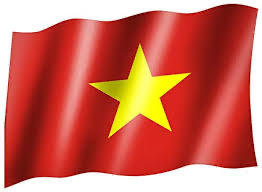 Narrative Ethics - Allan Barsky
2/5/20
11
Ethical Issues
Boundary Issues
Interprofessional Conflicts
Professional vs. Personal Values
Gun Rights/Safety
Pro-Life/Pro-Choice
Confidentiality vs. Safety
End-of-Life Decisions
Organizational, Family, Community, Policy conflicts
Narrative Ethics - Allan Barsky
2/5/20
12
Barsky Family Story
Generations of boys
Mom’s first pregnancy
Carried to term
Funeral but not allowed to go
No mourning, no SW or counseling
Never to discuss
Stephen - first born
Adelle – “You had a sister”
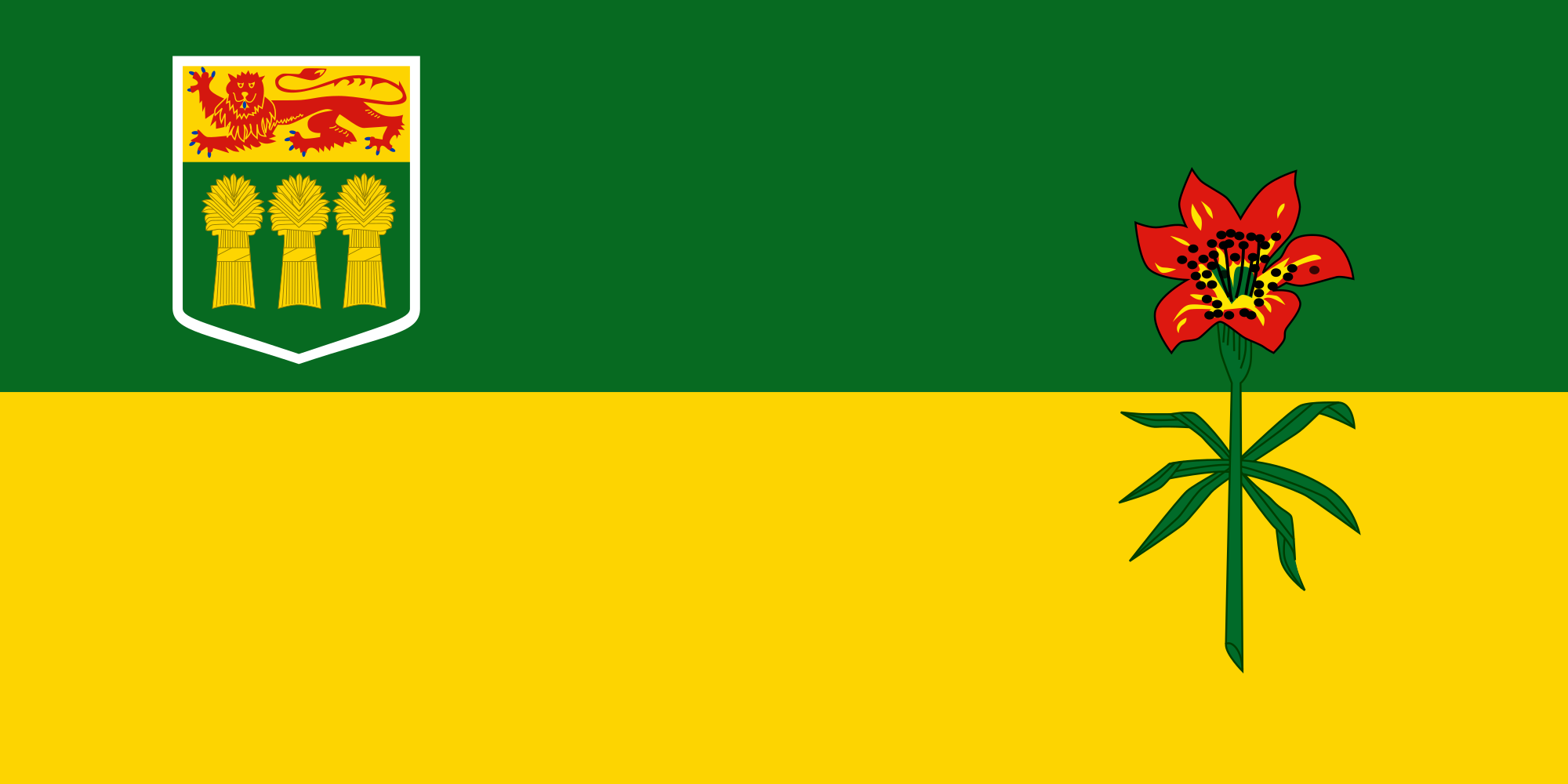 Narrative Ethics - Allan Barsky
2/5/20
13
Narrative Ethics: Generation to Generation
Think of a story that members of your family  have passed down from generation to generation
From whose perspective is the story told?
What can we learn about the characters from the story?
What can we learn about their values, morals, or messages that they would like the next generation to embrace?
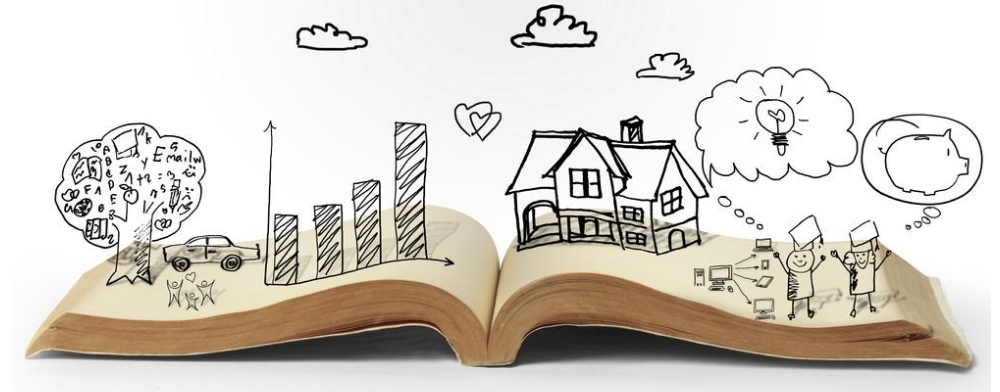 Narrative Ethics - Allan Barsky
2/5/20
14
Stories with Moral
What is your favorite…
family story
fairytale
movie
fable
with a moral question or lesson

Perspective: Dorothy / Elphaba
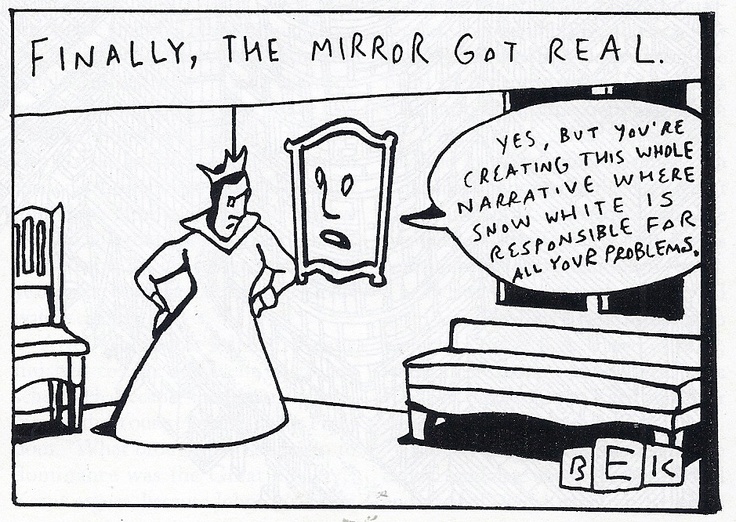 Narrative Ethics - Allan Barsky
2/5/20
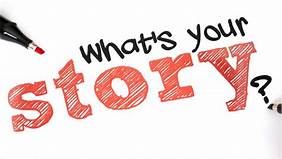 15
Think of a story that your parents/grandparents often told you when you were growing up
Write 5 key points – the plot
Who were the characters?
What was the story’s lesson?
What assumptions are within the story?
How does culture and location affect the story, its moral questions, and lessons?
Narrative Ethics - Allan Barsky
2/5/20
16
Example: MaE
SW works at an agency that provides outreach and support to families with transgender individuals
Mae (22) – Assigned male at birth, identifies as female
Mae’s mother, Elida – believes her “son” is male and should always be male
Mae’s brother, Rodolfo, is getting married and wants both Mae and Elida to attend his wedding
Elida says she will not attend the wedding unless Mae dresses and presents as a man; Mae refuses 
SW wants to use narrative ethics to engage the family
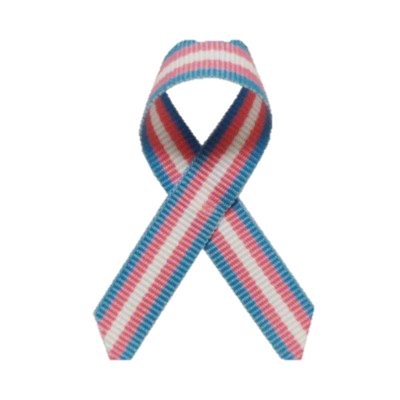 Narrative Ethics - Allan Barsky
2/5/20
17
Video example
Trauma not Transformed is Trauma Transferred | Tabitha Mpamira-Kaguri | TEDxOakland

https://www.youtube.com/watch?fbclid=IwAR36jJMj_0CJsfT5UdqPenoWoUoabihlbFchct_hIOghjiuChnJTpLU2sPo&feature=youtu.be&v=b4loBphYCXI&app=desktop
Narrative Ethics - Allan Barsky
2/5/20
Experiential Example
18
What is the appropriate role of government in society?
Select facilitator – establish ground rules for courageous narrative conversation
Engage in storytelling rather than answering the question directly
How do you identify politically, culturally, and ethnically?
Describe an experience or story that helped to inform your beliefs about the appropriate role of government?
How do your past experiences affect your views about democracy, socialism, capitalism, conservatism, and liberalism?
How does your identity as a social worker affect your political belief system and moral values?
Narrative Ethics - Allan Barsky
2/5/20
Journaling Exercise
19
Describe a situation in which you made use of help from another person (e.g., a social worker, clergy, physician, nurse, teacher, mentor).
Describe the boundaries that you and the other person established, including examples that you felt were appropriate or inappropriate.
What made the boundaries appropriate or inappropriate?
How might your perception about the appropriateness of boundaries change depending on the professional role, culture, age, and religion of you and the other person?
Narrative Ethics - Allan Barsky
2/5/20
20
COnclusion
Narrative Ethics - Allan Barsky
2/5/20
Bibliography
21
Barsky, A. E. (2019). Ethics and values in social work. New York: Oxford University Press.
Barsky, A. E. (2019). Narrative ethics in social work practice. In S. Marson and McKinney, R. (Eds.). The Routledge handbook of social work ethics and values (Chapter 8). New York: Routledge. 
Brody, H., & Clark, M. (2014). Narrative ethics: A narrative. Hastings Center Report, 44(1): S7–11.
Halpern, F. (2018). Closeness through unreliability: Sympathy, empathy, and ethics in narrative communication. Narrative, 26(2), 125-145.
Miller, M. (2017). Narrative research: Discoveries in listening to clinical-scholars’ experiences of working across trauma and loss. In A. Burack-Weiss, L. S. Lawrence, & L. B. Mijanos. (Eds.). Narrative in social work practice: The power and possibility of story (pp. 213-233). New York: Columbia University Press.
Narrative Ethics - Allan Barsky
2/5/20
22
Phelan, J. (2014). Narrative ethics. The living handbook of narratology. Retrieved from http://www.lhn.uni-hamburg.de/article/narrative-ethics 
Porz, R., Landeweer, E., & Widdershoven, G. (2011). Theory and practice of clinical ethics support services: Narrative and hermeneutical perspectives. Bioethics, 25(7): 354–360.
Reamer, F. G. (2018). Social work values and ethics (5th ed.). New York: Columbia University Press.
Slote, M. (2007). The ethics of care and empathy. New York: Routledge.
Stevenson, S. (2016). Toward a narrative ethics: Indigenous community-based research, the ethics of narrative, and the limits of conventional bioethics. Qualitative Inquiry, 22(5), 365-376.
Wilks, T. (2005). Social work and narrative ethics. British Journal of Social Work, 35, 1249–1264.
Narrative Ethics - Allan Barsky
2/5/20